Lo Smantellamento del Pool
Il maxiprocesso
Come funzionava un processo?
Giudice istruttore
Pubblico ministero
Giudice dell’udienza preliminare
3 gradi di giudizio
L’inizio del processo
Nell’ottobre del 1983 viene arrestato in Brasile il mafioso Tommaso Buscetta

  Quando il 15 luglio 1984 Buscetta fu estradato in Italia,  rivelò  a Falcone il 
   funzionamento di Cosa nostra e denunciò i colpevoli di numerosi delitti di mafia.
   A confermare le dichiarazioni di Buscetta vi furono quelle del mafioso Salvatore
   Contorno.

  Concluse le indagini preliminari, l’8 novembre 1985 il giudice Caponnetto
   emanò l’ordinanza-sentenza riguardante il maxiprocesso, intitolata "Abbate
   Giovanni + 706". 

  Inoltre venne costruito a fianco del carcere dell'Ucciardone un tribunale  di 
   massima sicurezza chiamato “aula bunker”.
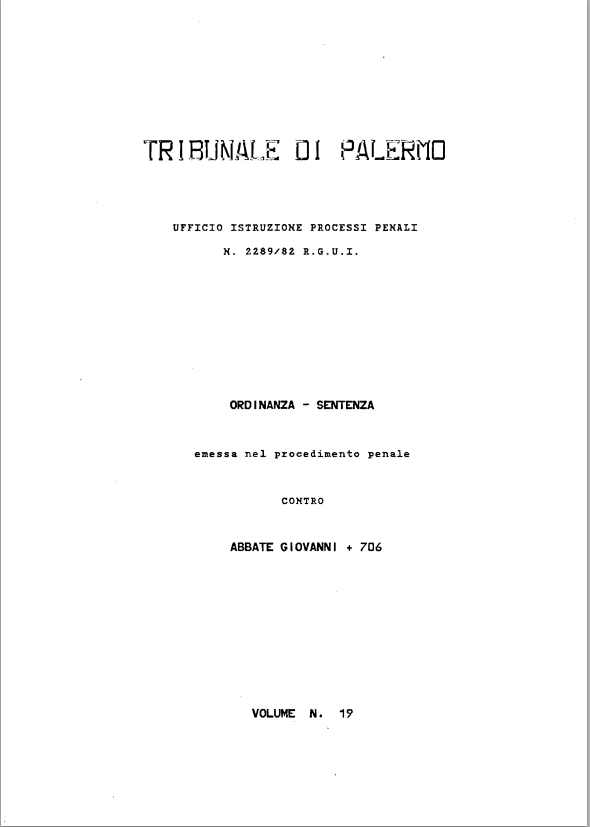 Il primo grado di giudizio
Il 10 febbraio 1986 si apre ufficialmente il processo.
  L’imputato Tommaso Buscetta “È a disposizione della Corte”.
  L'11 novembre 1987, dopo 349 udienze e 1314 interrogatori la Corte si ritira
   in Camera di Consiglio. L’assemblea dura 35 giorni, nel corso dei quali la
   Corte vive totalmente isolata dal mondo.
  Il 16 dicembre 1987 il presidente Giordano legge la sentenza che concludeva il   
   maxiprocesso di primo grado: ai 346 condannati vennero assegnati in totale  
   2665 anni di reclusione.
Il secondo grado di giudizio
Nel 1988 Antonino Saetta, che avrebbe dovuto presiedere il secondo grado di giudizio del maxiprocesso, viene ucciso insieme a suo figlio.

 Il 22 settembre 1989 si apre il secondo grado di giudizio e si conclude con condanne ridotte rispetto al primo giudizio.
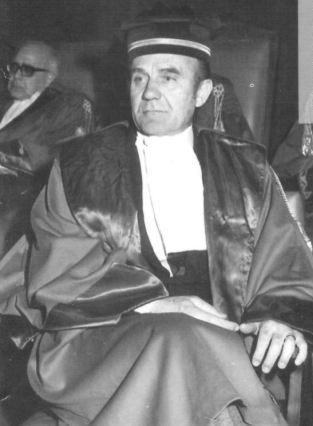 Il terzo grado di giudizio
Il 30 gennaio 1992, concluso il terzo grado di giudizio, la Corte ritiene necessario annullare il secondo a causa delle troppe assoluzioni. Il nuovo ed ultimo giudizio si svolgerà tra il 1993 e il 1995. Quasi tutti gli imputati verranno condannati  all’ergastolo.
LA VITA
1988 decide di tornare a Firenze, indicando Falcone come suo successore, ma la scelta del CSM cade su Antonio Meli.
1990 conclude la sua carriera prima della morte di Giovanni Falcone e di Paolo Borsellino, avvenuta nel 1992.
1993 diventa presidente del consiglio comunale di
         Palermo (lista “La Rete”), dove era anche cittadino onorario e per tre volte è stato candidato senatore a vita.
1999 organizza a Firenze il primo Vertice sulla legalità e la giustizia sociale.
2002  muore a Firenze il 6 dicembre.
È FINITO TUTTO
LE VITTIME
Emanuele Basile (02/07/1949 – 04/05/1980)
Gaetano Costa (19/03/1916 – 06/08/1980)
 Mario D'Aleo (16/02/1954 – 13/06/1983)
Giuseppe Bommarito (14/07/1944 – 13/06/1983)
Pietro Morici (21/08/1956 – 13/06/1983)
Rocco Chinnici (19/01/1925 – 29/07/1983)
Mario Trapassi (08/12/1950 – 29/07/1983)
 Salvatore Bartolotta (03/03/1935 –  29/07/1983) 
Stefano Li Sacchi(02/06/1923 –  29/07/1983 ) 
Beppe Montana (8/10/1951 – 28/07/1985) 
Ninni Cassarà (07/05/1947 – 06/08/1985)
Roberto Antiochia (07/06/1962 – 06/08/1985) 
Antonino Saetta (25/10/1922 – 25/09/1988)
Stefano Saetta (20/08/1953– 25/09/1988)
Giovanni Falcone (18/05/1939 – 23/05/1992)
Francesca Morvillo (14/12/1945 – 23/05/1992) 
Vito Schifani (23/02/1965 – 23/05/1992)
Rocco Dicillo (13/04/1962  – 23/05/1992)
Antonio Montinaro (08/09/1962 – 23/05/1992)
Paolo Borsellino (19/01/1940 – 19/07/1992)
Agostino Catalano (1950 – 19/07/1992)
Emanuela Loi   (09 ottobre  196 7 – 19/07/1992) 
Vincenzo Li Muli (23/08/1970 – 19/07/1992)
Walter E. Cosina (25/07/1961 – 19/07/1992) 
Claudio Traina ( 02/03/1965 – 19/07/1992)